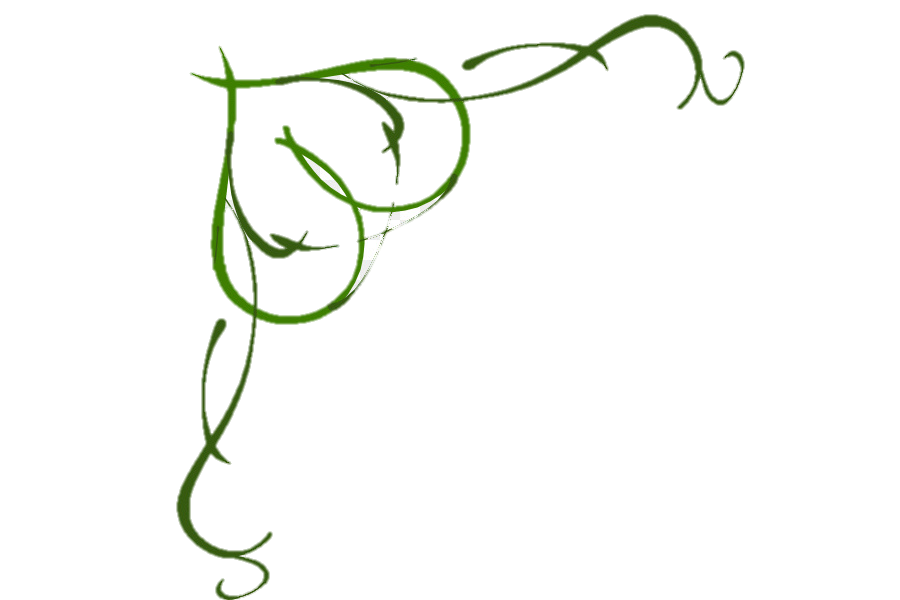 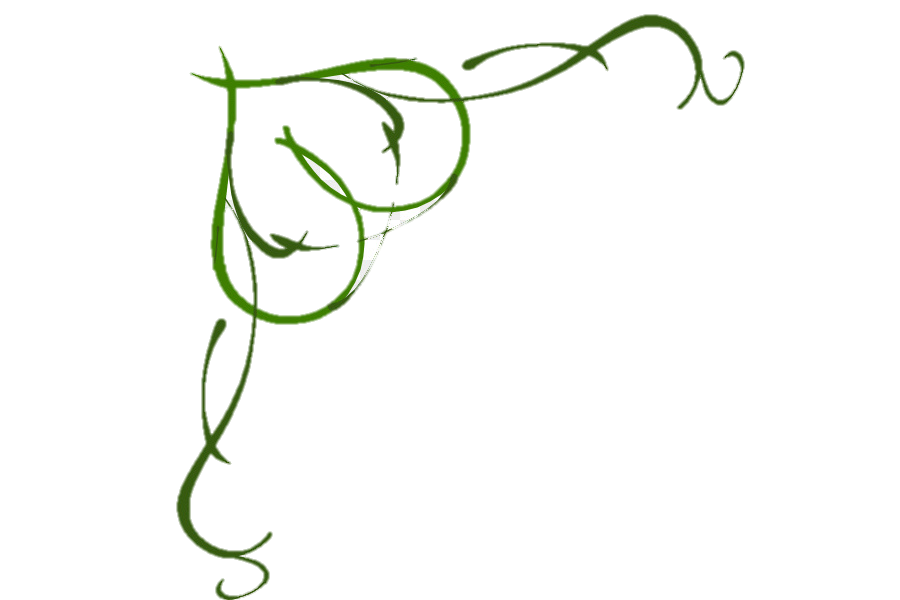 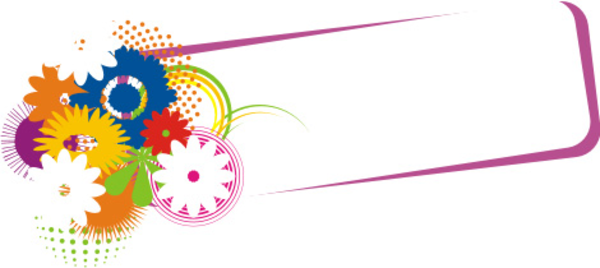 স্বাগতম
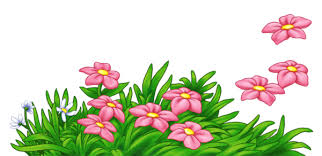 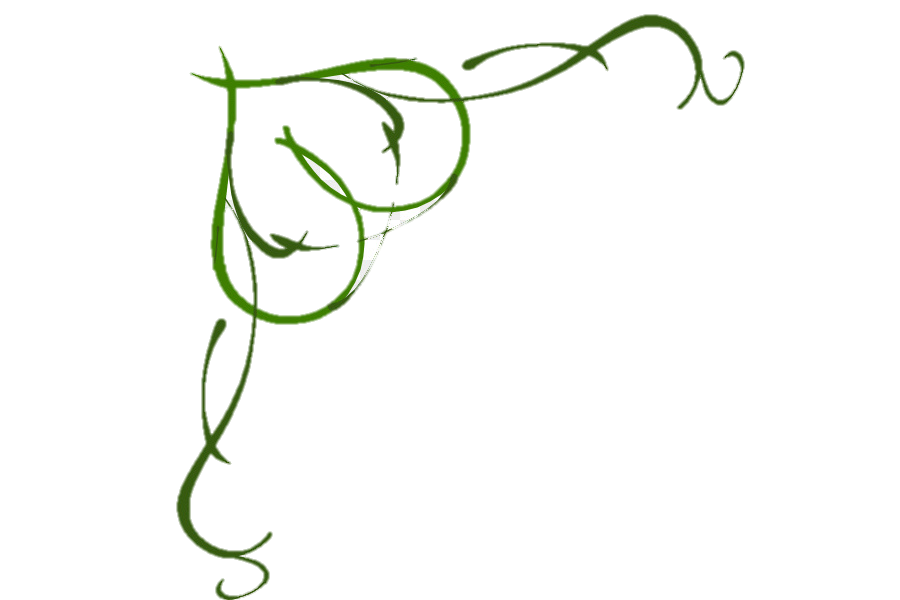 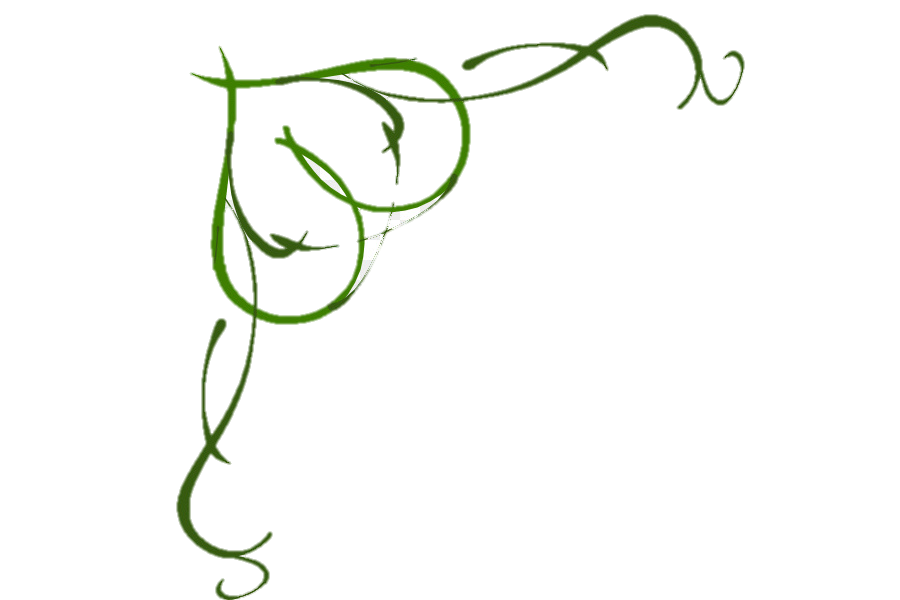 12/8/2019
তৌফিকুল ইসলাম রবি, প্রশি, মোহনপুর সপ্রাবি, বিরামপুর, দিনাজপুর।
পরিচিতি
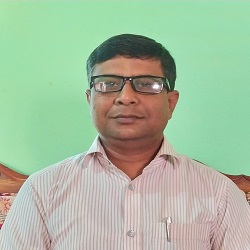 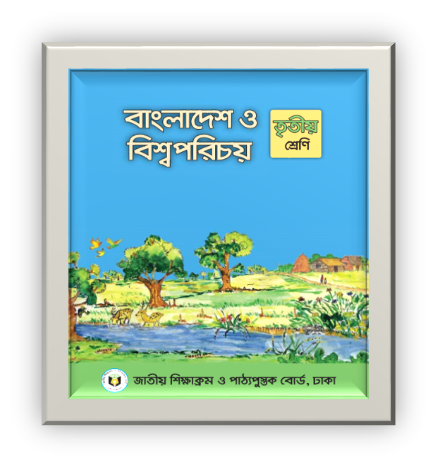 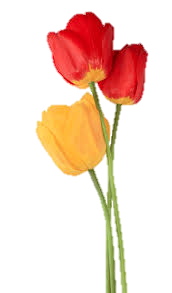 মোঃ তৌফিকুল ইসলাম রবি
প্রধান শিক্ষক
মোহনপুর সরকারি প্রাথমিক বিদ্যালয়
বিরামপুর, দিনাজপুর।
Sweetsorrow_robi@yahoo.com
01719249776
বাংলাদেশ ও বিশ্বপরিচয়
তৃতীয় শ্রেণি
সময়ঃ ৪০ মিনিট
একটা ভিডিও দেখি
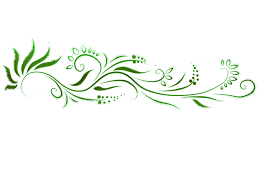 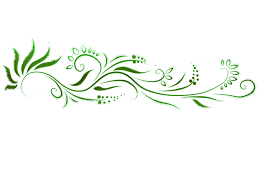 বঙ্গবন্ধুর ভাষণ।
বঙ্গবন্ধুর নাম তোমরা কে কে শুনেছ?
ভিডিওতে আমরা কী দেখলাম?
বঙ্গবন্ধু সম্পর্কে তোমরা কি কিছু জানো?
12/8/2019
তৌফিকুল ইসলাম রবি, প্রশি, মোহনপুর সপ্রাবি, বিরামপুর, দিনাজপুর।
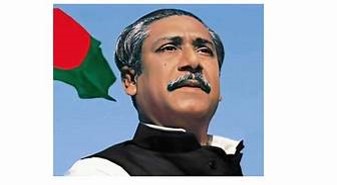 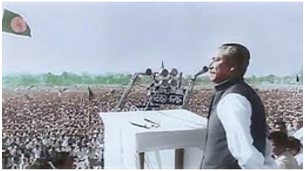 বঙ্গবন্ধু, আমাদের জাতির পিতা।
ছবিতে কাকে দেখছ?
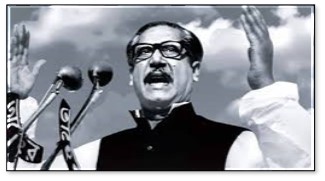 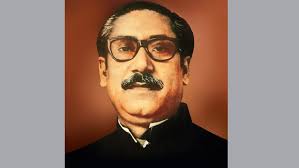 12/8/2019
তৌফিকুল ইসলাম রবি, প্রশি, মোহনপুর সপ্রাবি, বিরামপুর, দিনাজপুর।
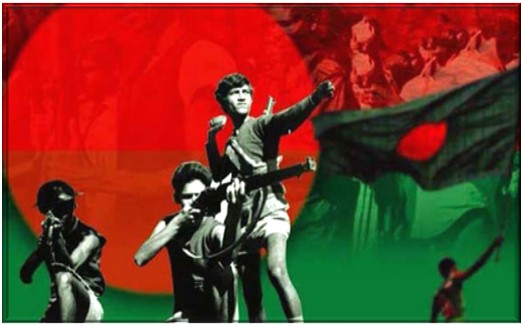 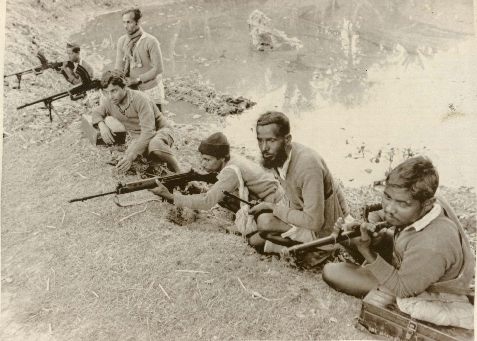 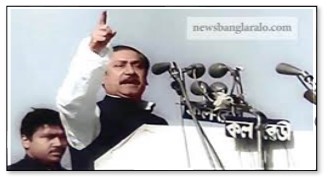 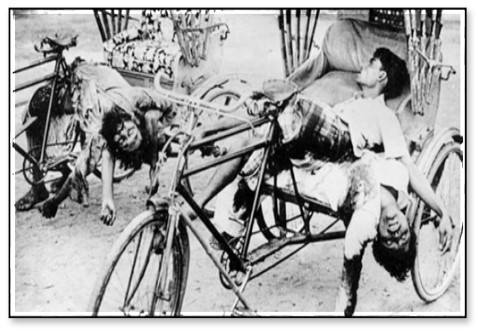 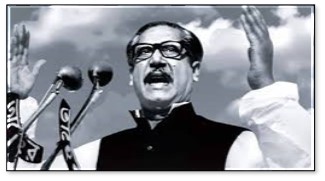 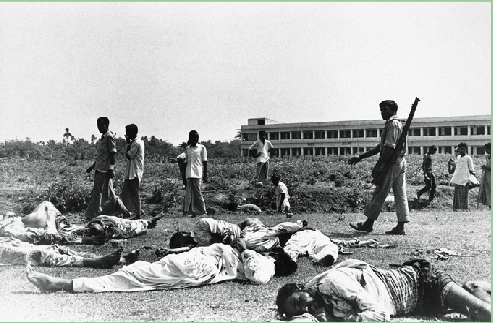 বঙ্গবন্ধু ও মুক্তিযুদ্ধ।
ছবিতে কী কী দেখলে?
12/8/2019
তৌফিকুল ইসলাম রবি, প্রশি, মোহনপুর সপ্রাবি, বিরামপুর, দিনাজপুর।
আজকের পাঠঃ
আমাদের জাতির পিতা
(বঙ্গবন্ধু ও মুক্তিযুদ্ধ)
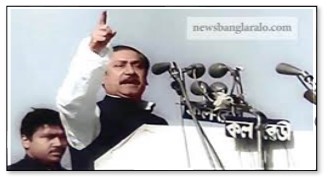 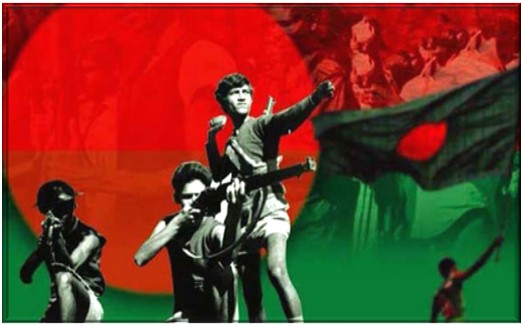 12/8/2019
তৌফিকুল ইসলাম রবি, প্রশি, মোহনপুর সপ্রাবি, বিরামপুর, দিনাজপুর।
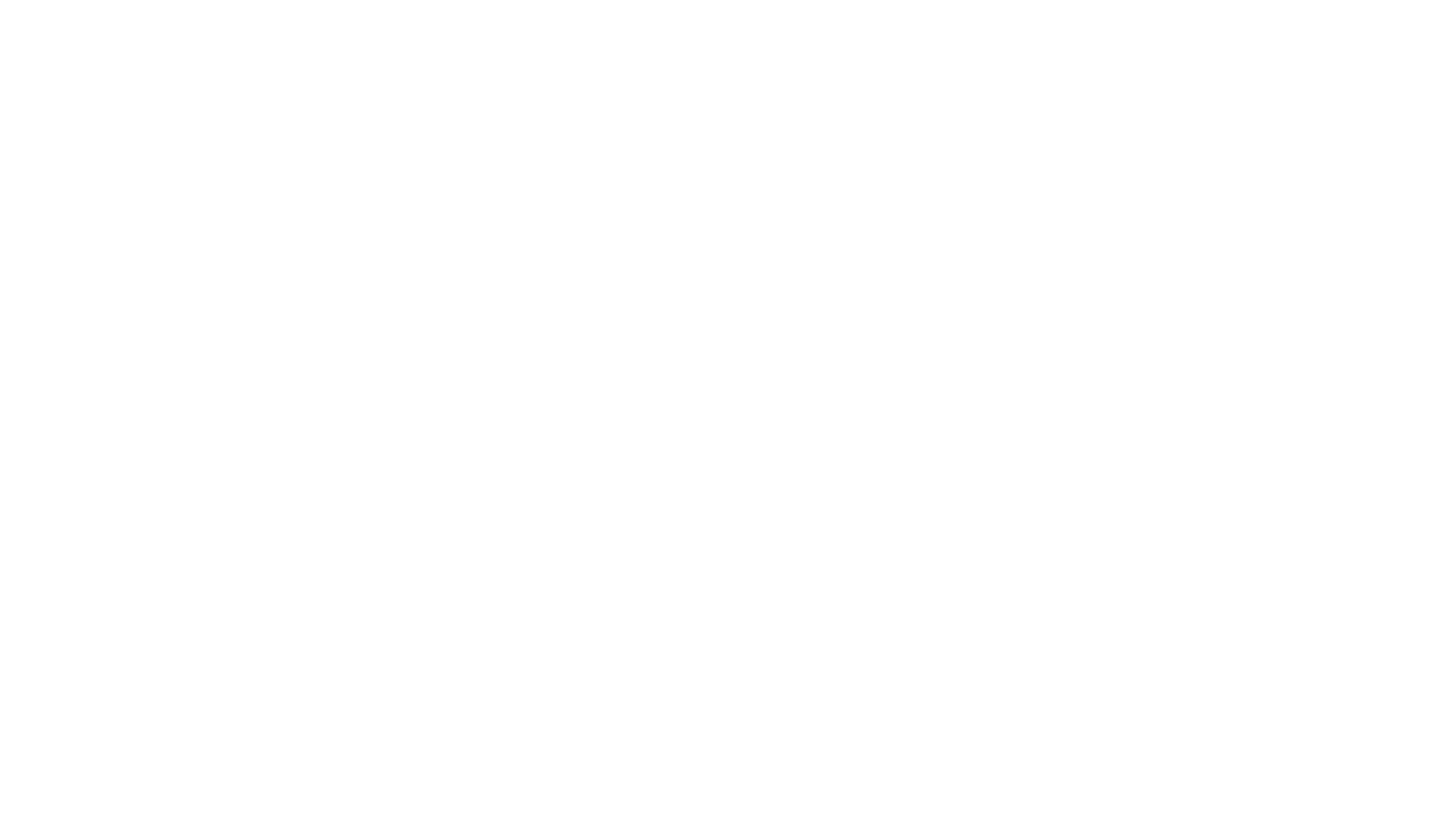 পাঠ শেষে শিক্ষার্থীরা-
১৪.১.২। জাতির পিতার জীবনী সংক্ষেপে বলতে পারবে,
১৪.১.৩। বাংলাদেশের স্বাধীনতা অর্জনে জাতির পিতার অবদান উল্লেখ করতে পারবে।
শিখনফলঃ
12/8/2019
তৌফিকুল ইসলাম রবি, প্রশি, মোহনপুর সপ্রাবি, বিরামপুর, দিনাজপুর।
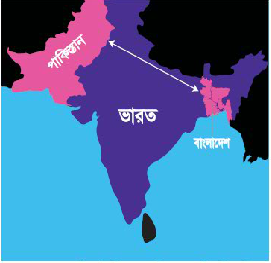 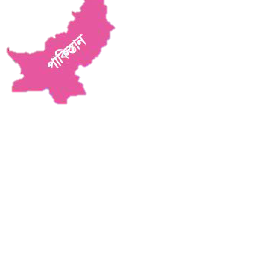 1947 সালে ভারতীয় উপমহাদেশ ভেঙ্গে পাকিস্তান ও ভারত সৃষ্টি হয়। পাকিস্তানের দুইটা অংশ। পূর্ব পাকিস্তান যা বর্তমানে বাংলাদেশ এবং পশ্চিম পাকিস্তান। শুধুমাত্র ধর্মীয় মিলের কারনে ভৌগলিকভাবে বিচ্ছিন্ন দুইটি জাতি নিয়ে একটি রাষ্ট্র প্রতিষ্ঠিত হয়েছিল। বিচ্ছিন্ন অংশ নিয়ে প্রতিষ্ঠিত এই রাষ্ট্রের সকল জাতির মধ্যে ঐক্য আনয়নে, প্রয়োজনীয় রাজনৈতিক ও অর্থনৈতিক কাঠামো বিনির্মাণে পাকিস্তান সরকার ব্যর্থ হয়। বেজে ওঠে ভাঙ্গনের সুর।
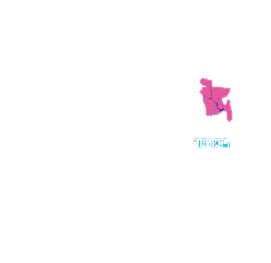 12/8/2019
তৌফিকুল ইসলাম রবি, প্রশি, মোহনপুর সপ্রাবি, বিরামপুর, দিনাজপুর।
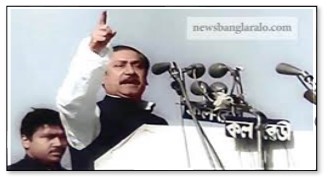 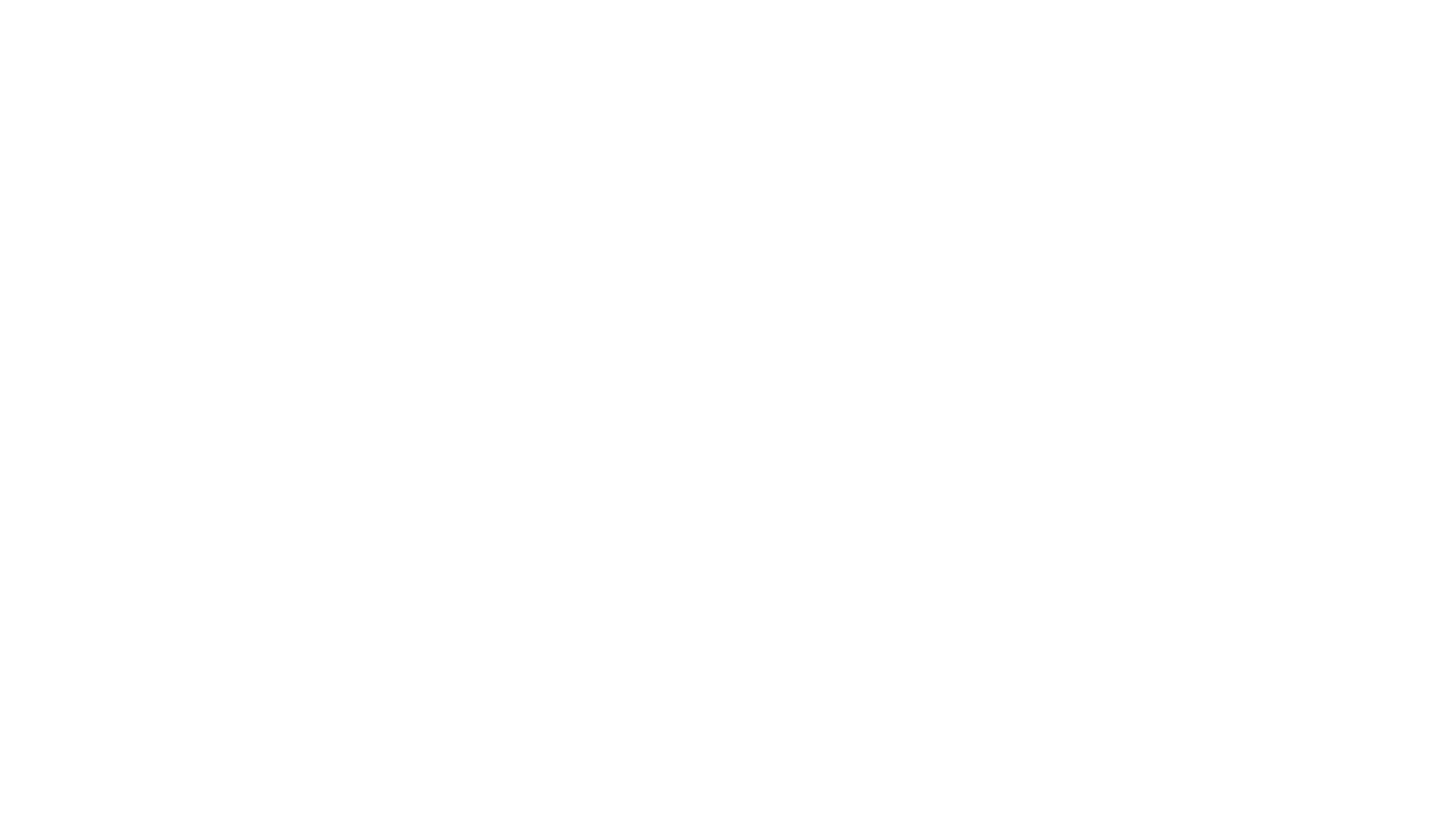 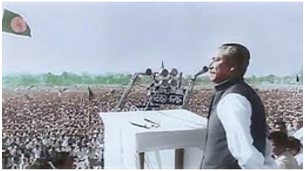 ছবিতে কী দেখছ?
এই ভাষণে বঙ্গবন্ধু স্বাধীনতার ডাক দেন।
ঐতিহাসিক ৭ মার্চের ভাষণ।
12/8/2019
তৌফিকুল ইসলাম রবি, প্রশি, মোহনপুর সপ্রাবি, বিরামপুর, দিনাজপুর।
একক কাজ
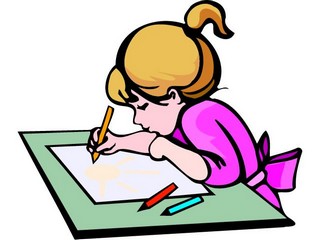 বঙ্গবন্ধু কখন ও কোথায় স্বাধীনতার ডাক দেন?
12/8/2019
তৌফিকুল ইসলাম রবি, প্রশি, মোহনপুর সপ্রাবি, বিরামপুর, দিনাজপুর।
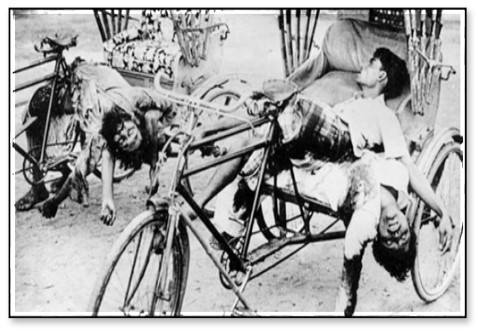 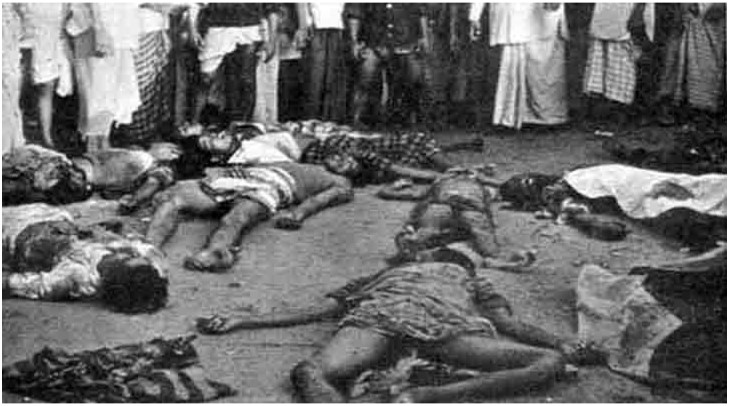 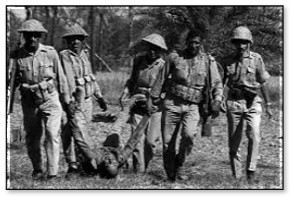 ২৫ মার্চ রাতে নিরস্ত্র বাঙ্গালিদের উপর পাকিস্তানি বাহিনীর হামলা।
ছবিতে কী দেখছ?
তৌফিকুল ইসলাম রবি, প্রশি, মোহনপুর সপ্রাবি, বিরামপুর, দিনাজপুর।
12/8/2019
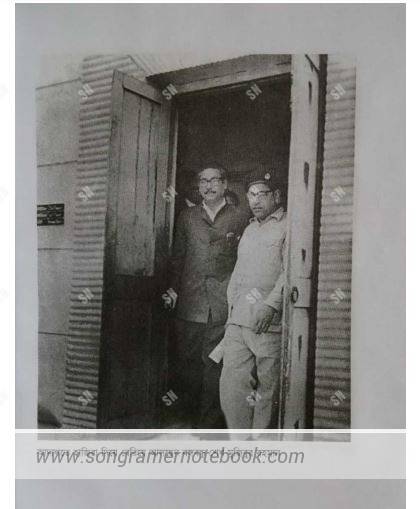 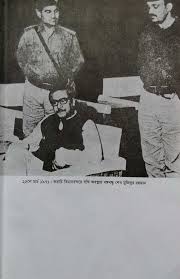 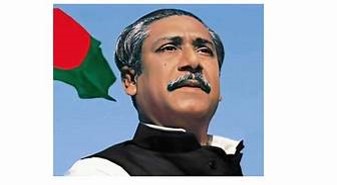 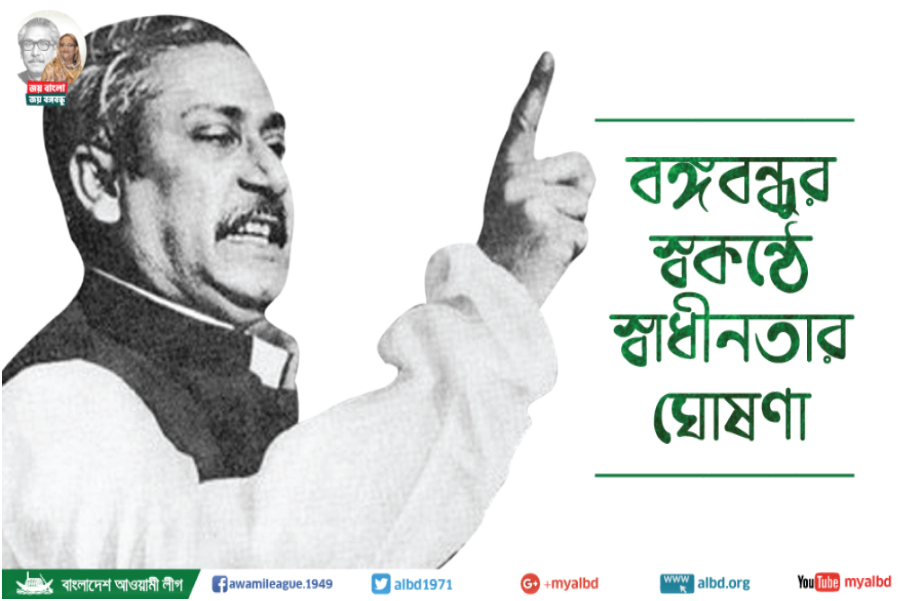 পাকিস্তানি সেনাবাহিনী বঙ্গবন্ধুকে গ্রেফতার করে পশ্চিম পাকিস্তানের কারাগারে বন্দী করে রাখে।
২৬ মার্চ প্রথম প্রহরে বঙ্গবন্ধু স্বাধীনতার ঘোষণা দেন।
12/8/2019
তৌফিকুল ইসলাম রবি, প্রশি, মোহনপুর সপ্রাবি, বিরামপুর, দিনাজপুর।
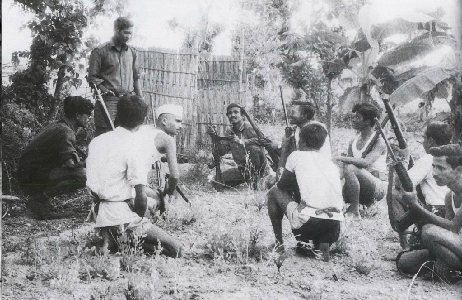 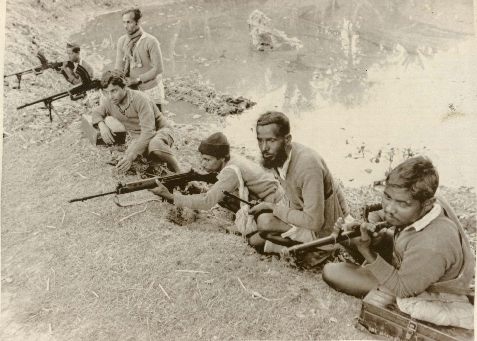 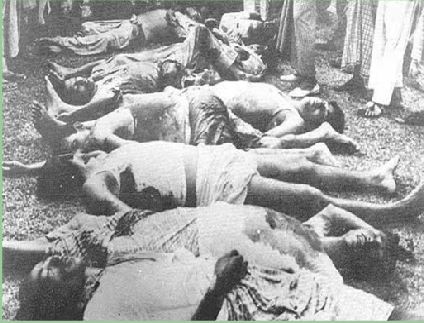 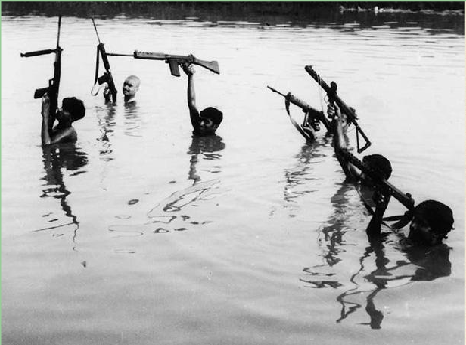 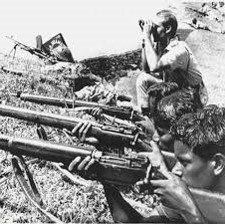 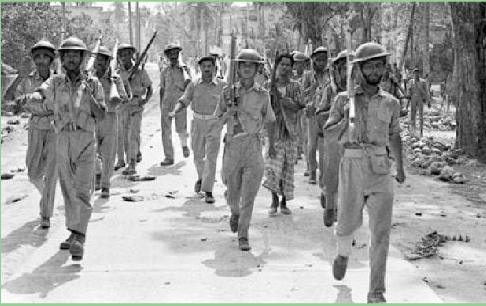 মুক্তিযুদ্ধ কত মাস ধরে স্থায়ী হয়েছিল?
নয় মাস।
ছবিতে কী দেখছ?
মুক্তিযুদ্ধ।
12/8/2019
তৌফিকুল ইসলাম রবি, প্রশি, মোহনপুর সপ্রাবি, বিরামপুর, দিনাজপুর।
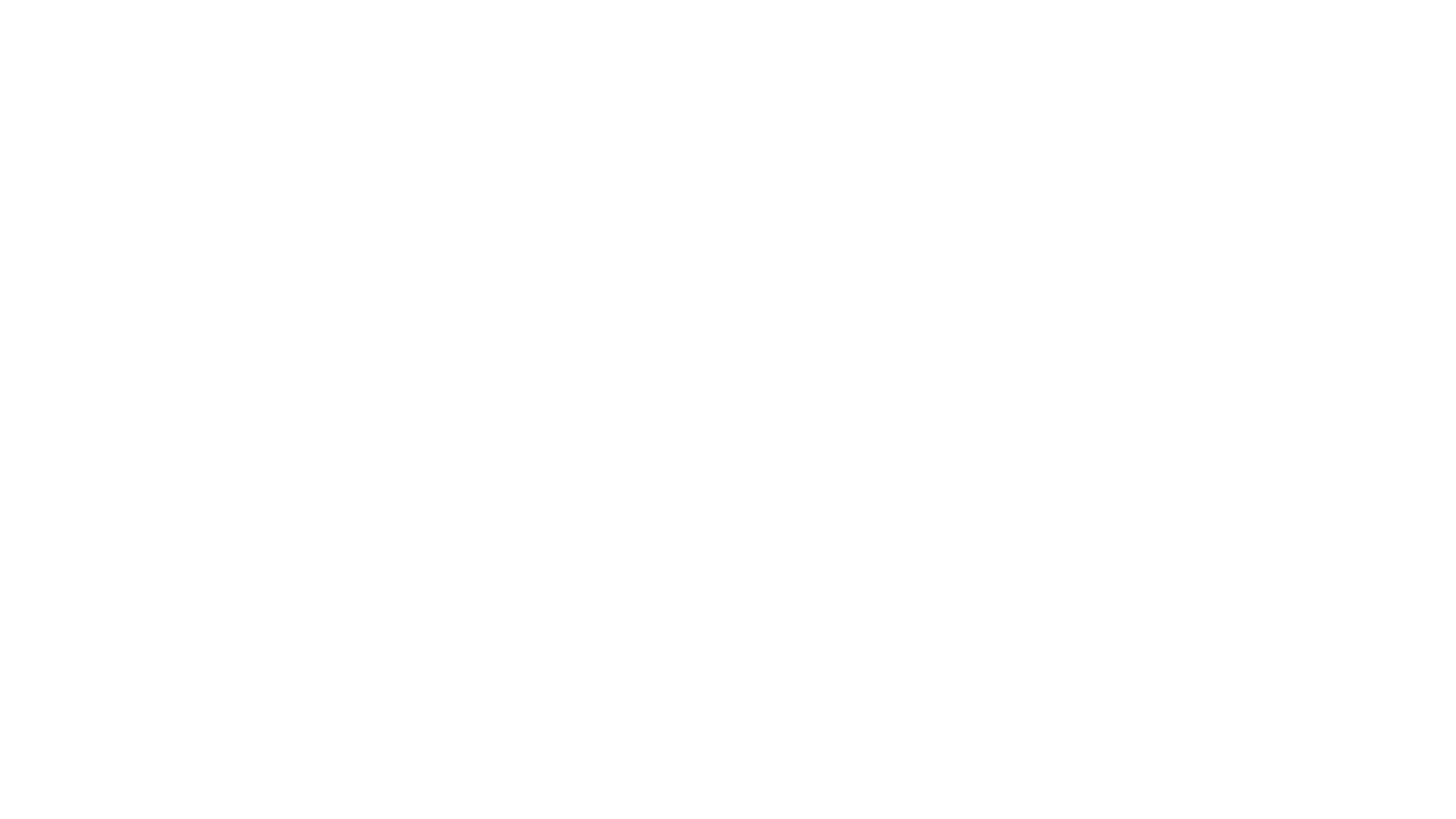 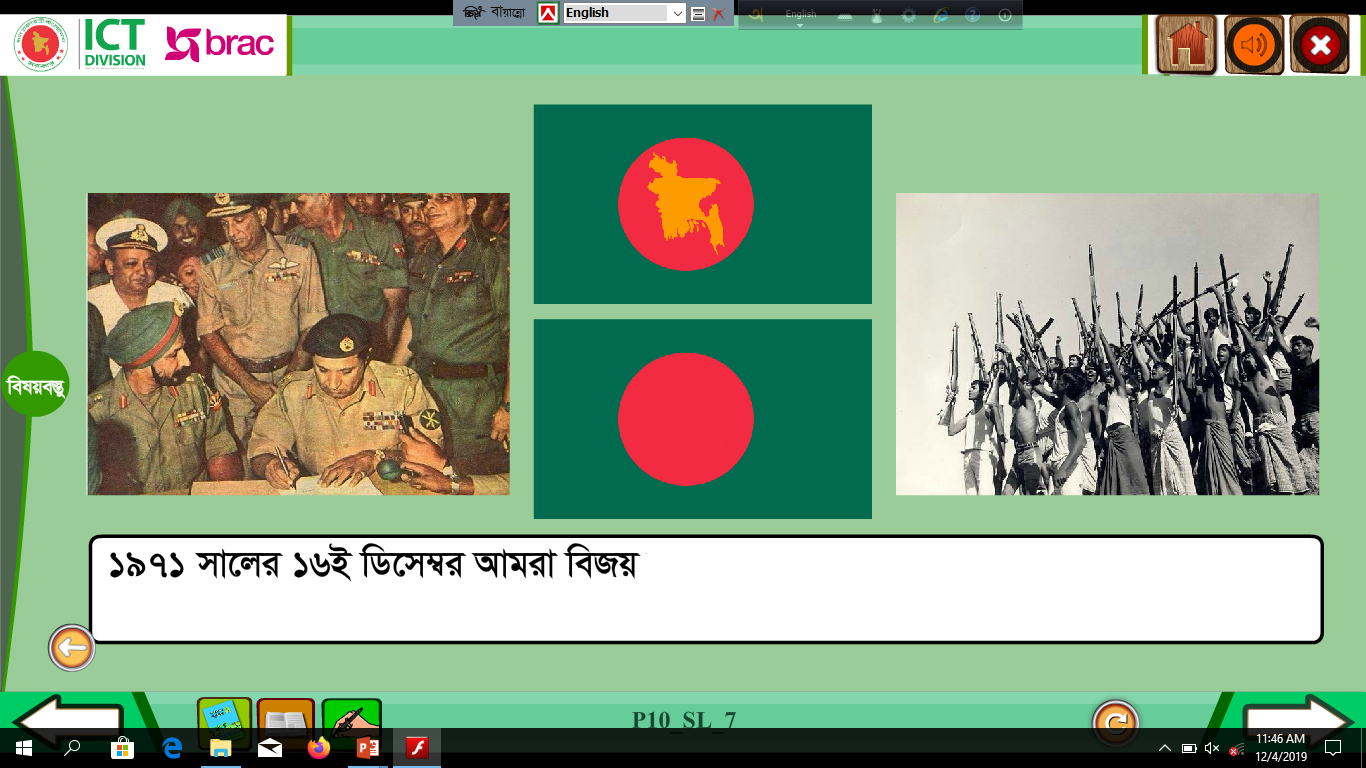 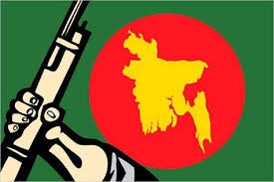 পাকিস্তানিদের আত্মসমর্পণ এবং আমাদের বিজয়।
ছবিতে কী দেখছ?
১৯৭১ সালের ১৬ ডিসেম্বর আমরা বিজয় লাভ করি।
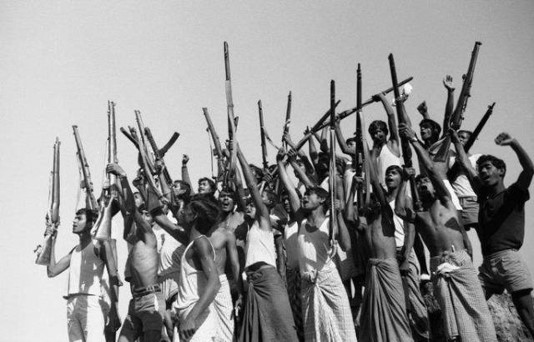 তৌফিকুল ইসলাম রবি, প্রশি, মোহনপুর সপ্রাবি, বিরামপুর, দিনাজপুর।
12/8/2019
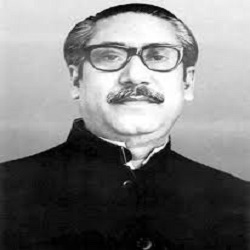 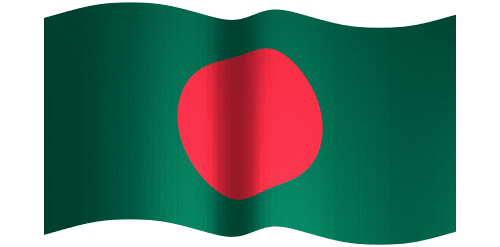 বঙ্গবন্ধুর নেতৃত্বে বাংলাদেশ স্বাধীন হয়। তিনি আমাদের জাতির পিতা।
12/8/2019
তৌফিকুল ইসলাম রবি, প্রশি, মোহনপুর সপ্রাবি, বিরামপুর, দিনাজপুর।
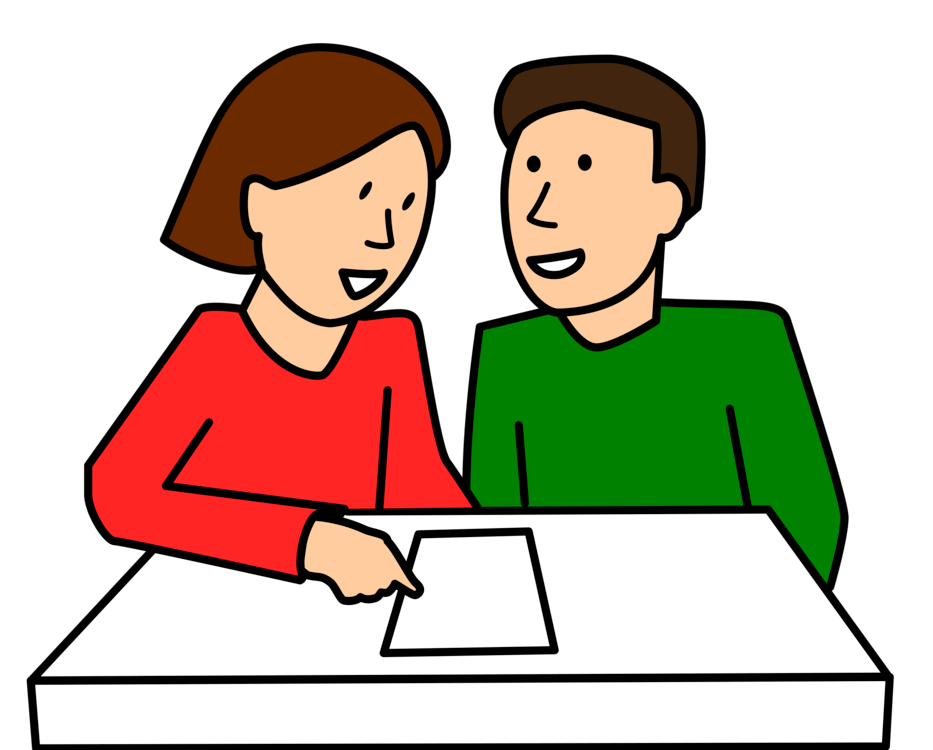 জোড়ায় কাজ
মুক্তিযুদ্ধের সময় বঙ্গবন্ধু কোথায় ছিলেন এবং কেন?
12/8/2019
তৌফিকুল ইসলাম রবি, প্রশি, মোহনপুর সপ্রাবি, বিরামপুর, দিনাজপুর।
ছবিতে কী দেখছ?
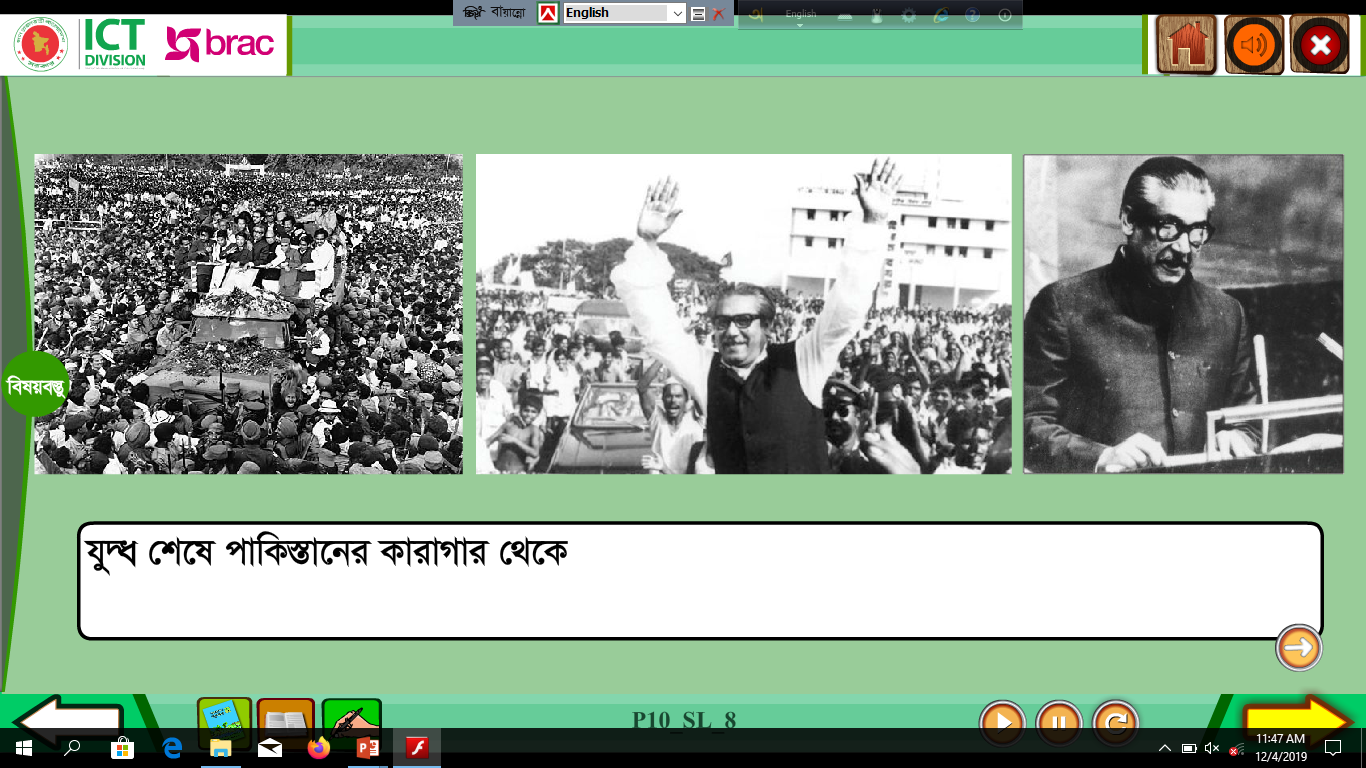 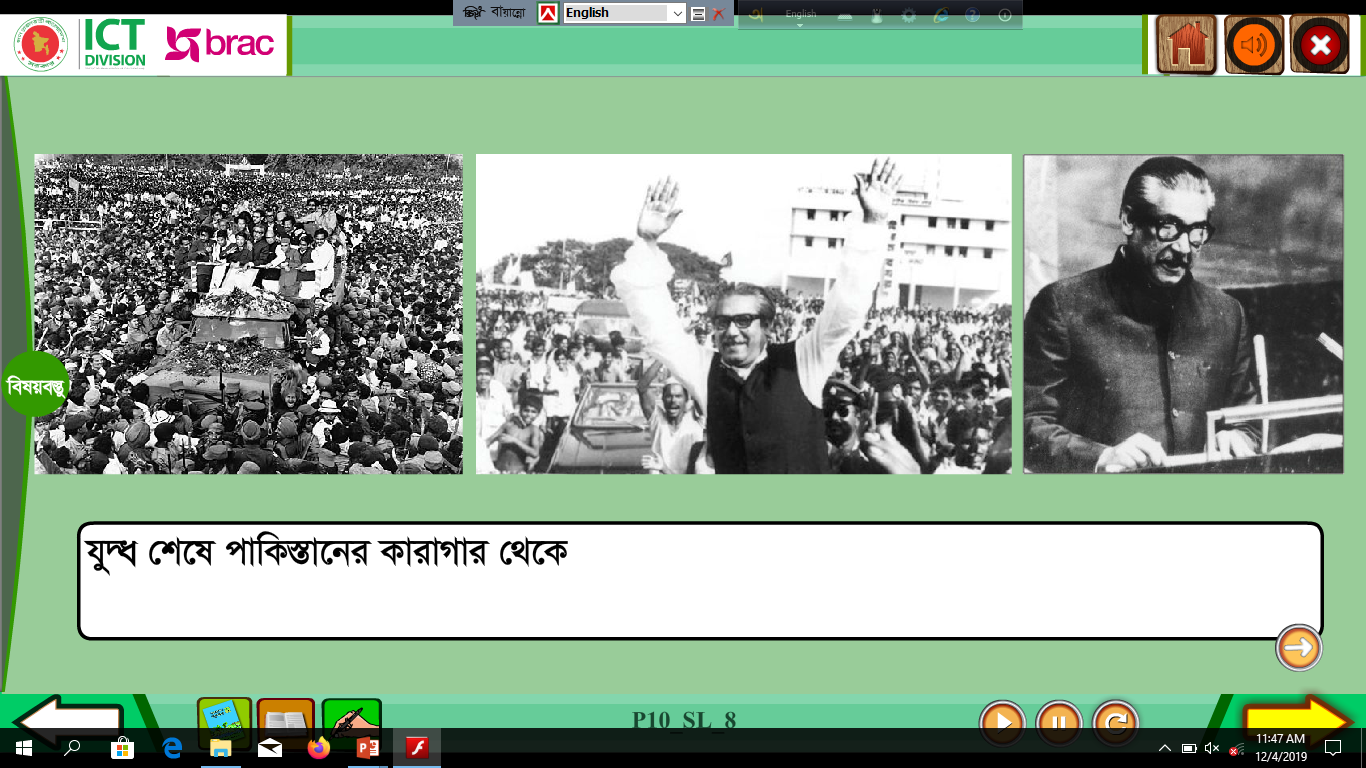 ১০ জানুয়ারি ১৯৭২। পাকিস্তানি কারাগার থেকে মুক্ত হয়ে বঙ্গবন্ধু বাংলাদেশে ফিরে আসেন।
12/8/2019
তৌফিকুল ইসলাম রবি, প্রশি, মোহনপুর সপ্রাবি, বিরামপুর, দিনাজপুর।
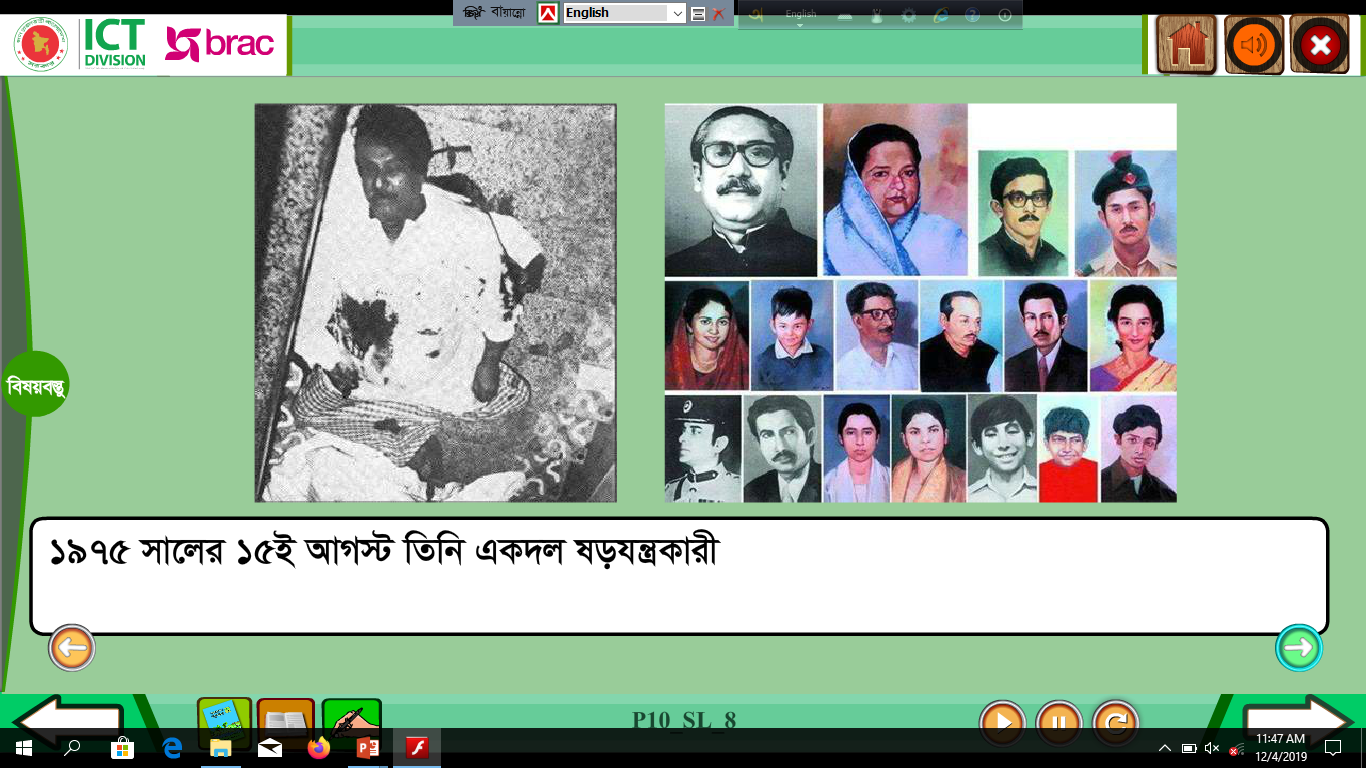 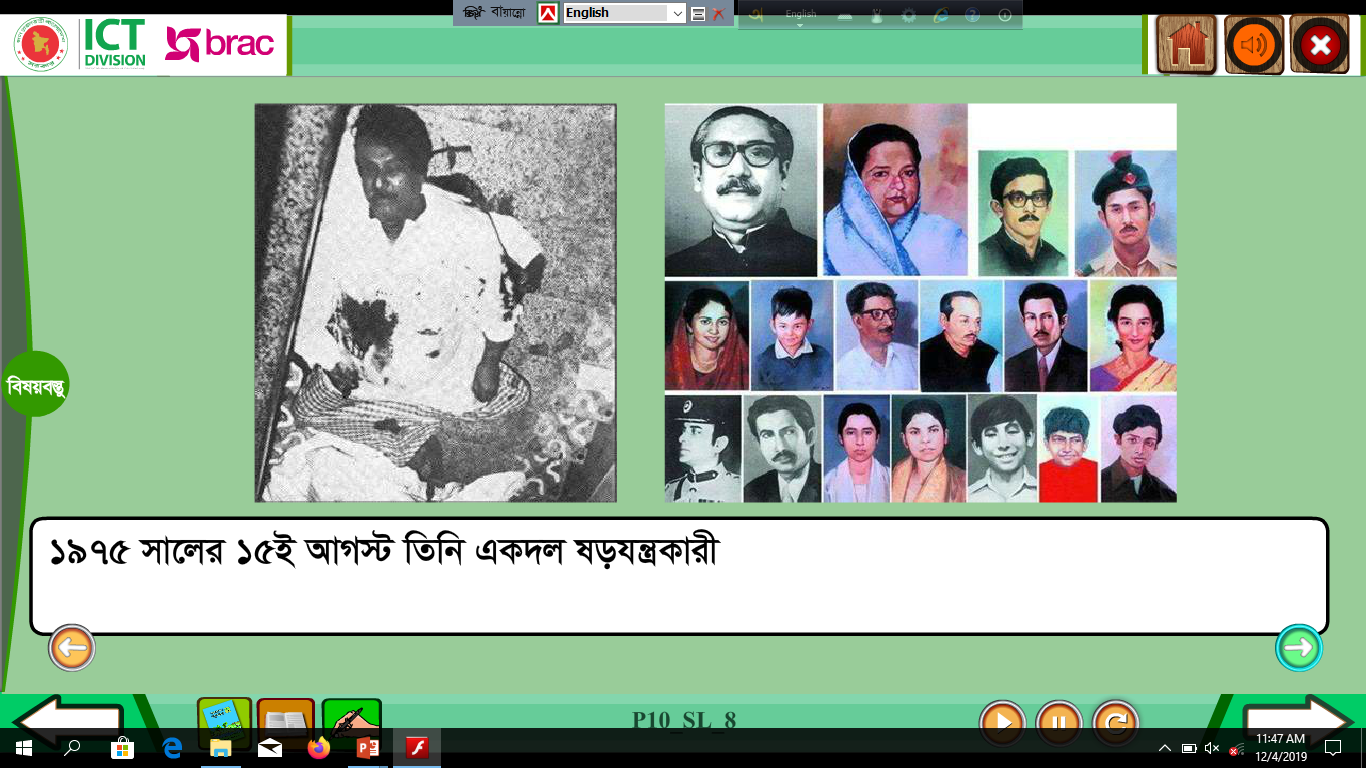 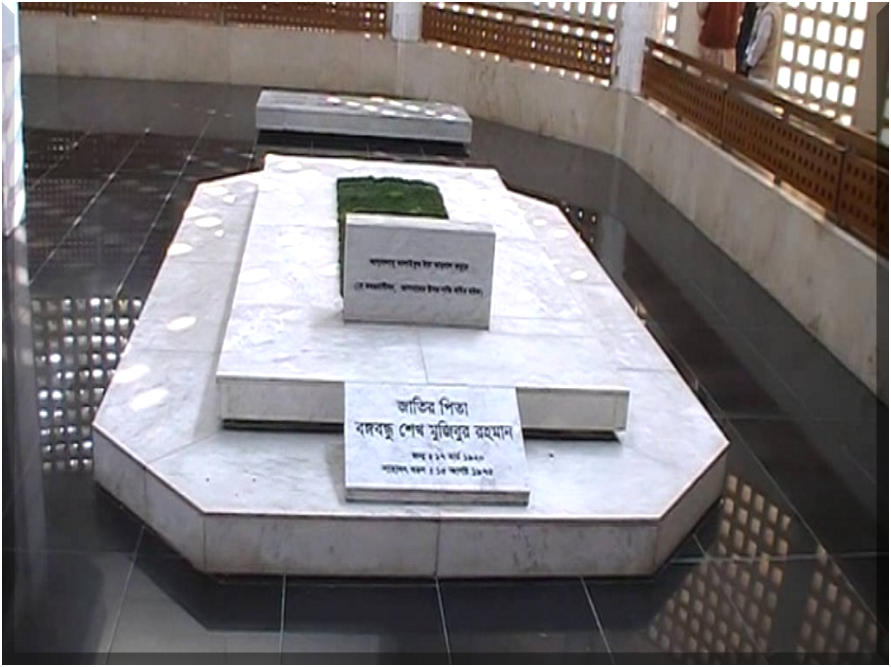 ১৯৭৫ সালের ১৫ আগস্ট একদল ষড়যন্ত্রকারী ও দেশের শত্রুর হাতে বঙ্গবন্ধু সপরিবারে শহিদ হন।
12/8/2019
তৌফিকুল ইসলাম রবি, প্রশি, মোহনপুর সপ্রাবি, বিরামপুর, দিনাজপুর।
12/8/2019
তৌফিকুল ইসলাম রবি, প্রশি, মোহনপুর সপ্রাবি, বিরামপুর, দিনাজপুর।
দলে কাজ
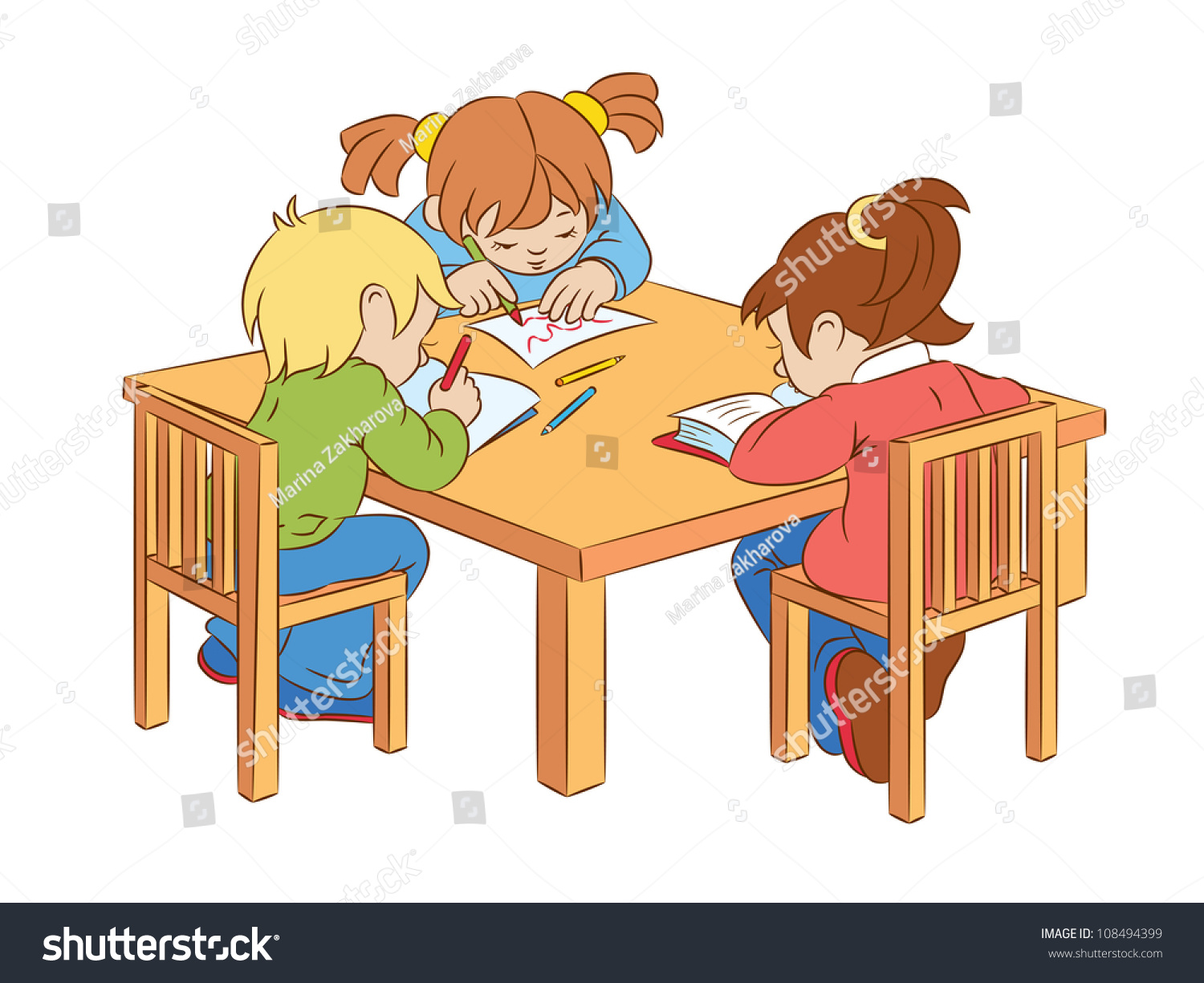 দলে আলোচনা করে ১৯৭১ সালের উল্লেখযোগ্য ঘটনাগুলো তারিখের পাশে লেখ।
12/8/2019
তৌফিকুল ইসলাম রবি, প্রশি, মোহনপুর সপ্রাবি, বিরামপুর, দিনাজপুর।
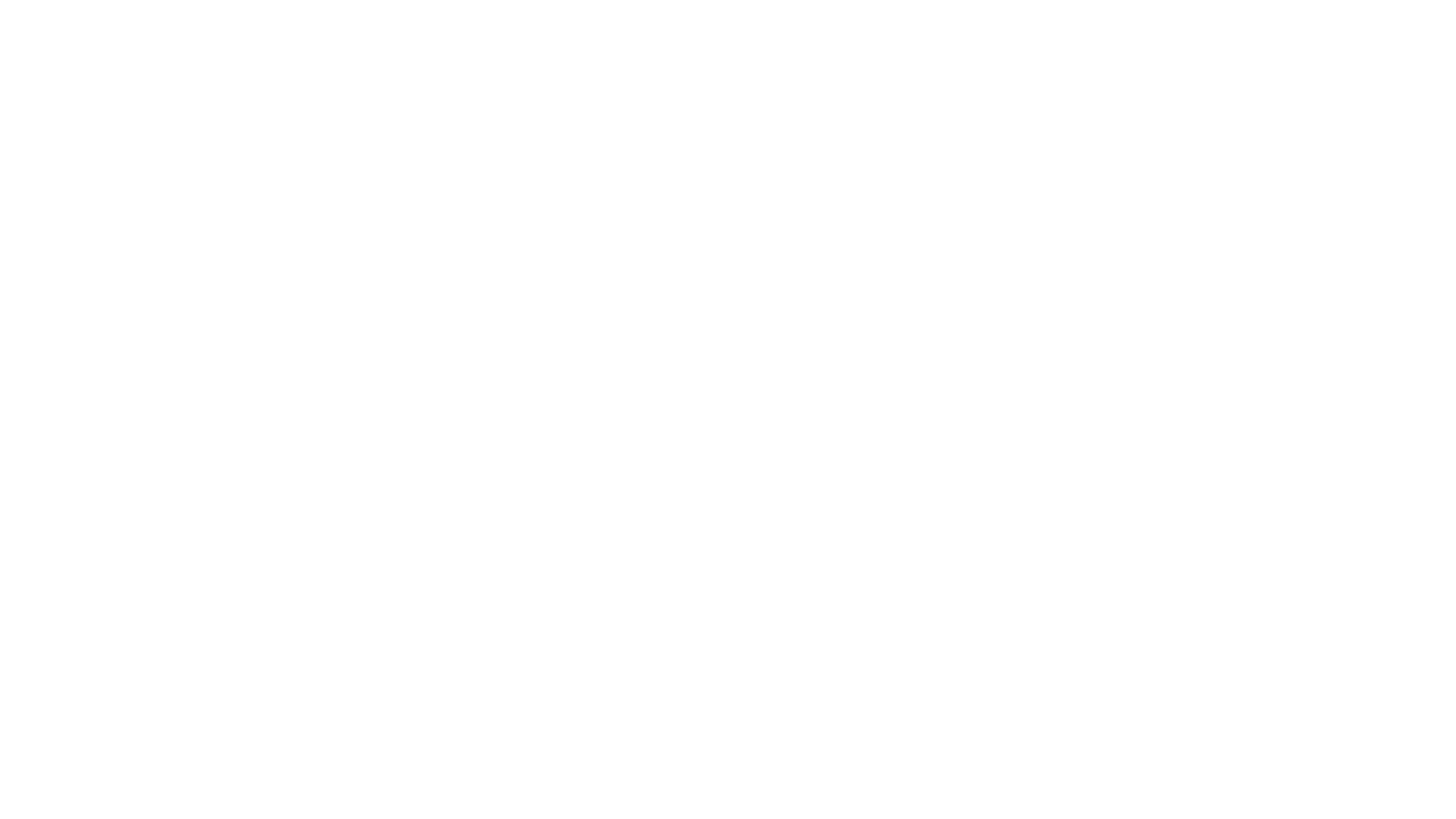 নিরব পাঠ
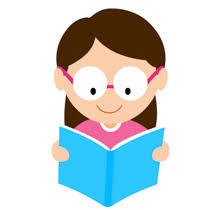 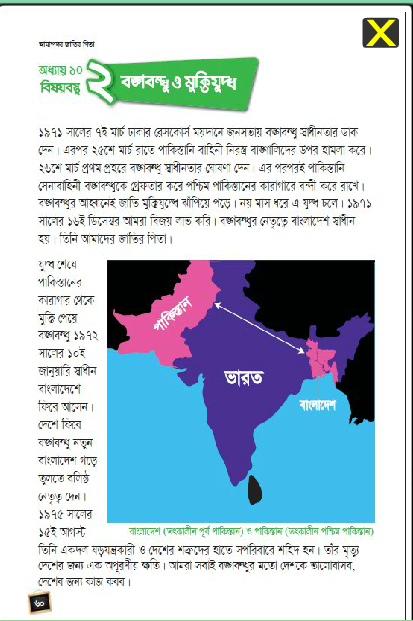 পাঠ্য বইয়ের ৬০ পৃষ্ঠা
12/8/2019
তৌফিকুল ইসলাম রবি, প্রশি, মোহনপুর সপ্রাবি, বিরামপুর, দিনাজপুর।
সঠিক উত্তরের পাশে টিক চিহ্ন (∙) দাও।
কখন বাংলাদেশের স্বাধীনতার ঘোষণা হয়?
x
x
x
∙
গ) ২৬ মার্চ
ক) ৭ মার্চ
খ) ২৫ মার্চ
ঘ) ১৬ ডিসেম্বর
২.    মুক্তিযুদ্ধ কত মাস ধরে স্থায়ী হয়েছিল?
x
x
x
∙
ক) ছয় মাস
গ) আট মাস
ঘ) নয় মাস
খ) সাত মাস
উত্তরগুলোতে ক্লিক করি
12/8/2019
তৌফিকুল ইসলাম রবি, প্রশি, মোহনপুর সপ্রাবি, বিরামপুর, দিনাজপুর।
কোথায় ও কখন বঙ্গবন্ধু তাঁর ঐতিহাসিক ভাষণ দেন?
মুক্তিযুদ্ধের সময় বঙ্গবন্ধু কোথায় ছিলেন?
মুক্তিযুদ্ধে আমরা কাদের পরাজিত করি?
বঙ্গবন্ধু কোন তারিখে দেশে ফিরে আসেন?
কীভাবে বঙ্গবন্ধু শহিদ হন?
সংক্ষেপে উত্তর দাও।
( মৌখিক )
তৌফিকুল ইসলাম রবি, প্রশি, মোহনপুর সপ্রাবি, বিরামপুর, দিনাজপুর।
12/8/2019
নিচের প্রশ্নটির উত্তর লেখ।
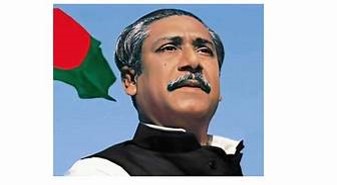 মুক্তিযুদ্ধে বঙ্গবন্ধুর অবদান বর্ণনা কর। তাঁর জীবনের কোন দিকটি তুমি অনুসরণ করতে চাও?
12/8/2019
তৌফিকুল ইসলাম রবি, প্রশি, মোহনপুর সপ্রাবি, বিরামপুর, দিনাজপুর।
পরিকল্পিত কাজ
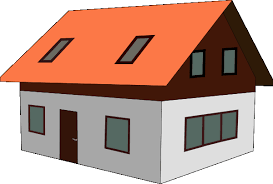 বঙ্গবন্ধুর ছবি সংগ্রহ করে একটি অ্যালবাম তৈরি করে আনবে।
12/8/2019
তৌফিকুল ইসলাম রবি, প্রশি, মোহনপুর সপ্রাবি, বিরামপুর, দিনাজপুর।
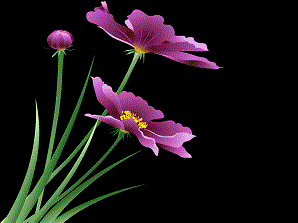 সবাইকে ধন্যবাদ
12/8/2019
তৌফিকুল ইসলাম রবি, প্রশি, মোহনপুর সপ্রাবি, বিরামপুর, দিনাজপুর।